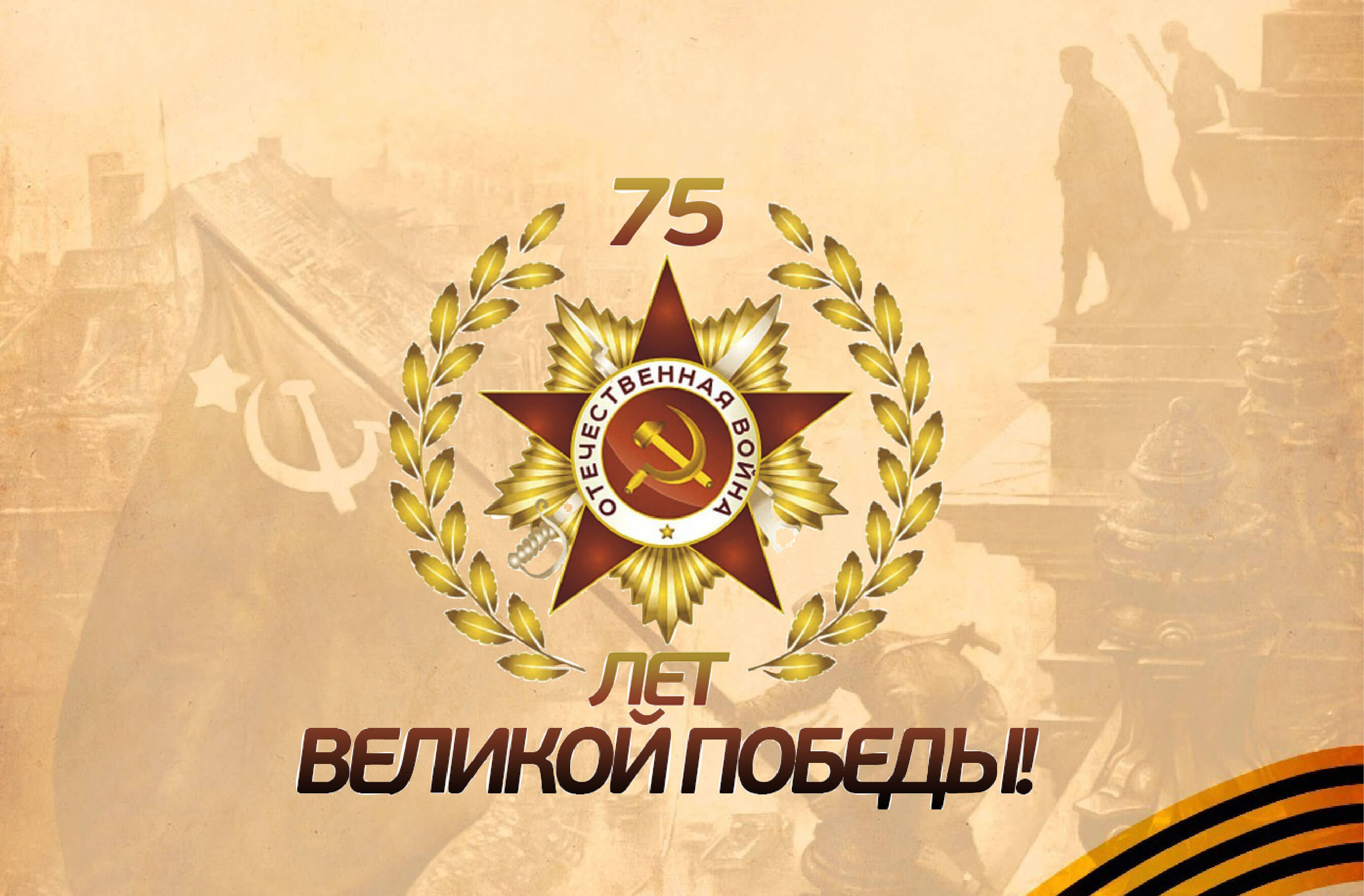 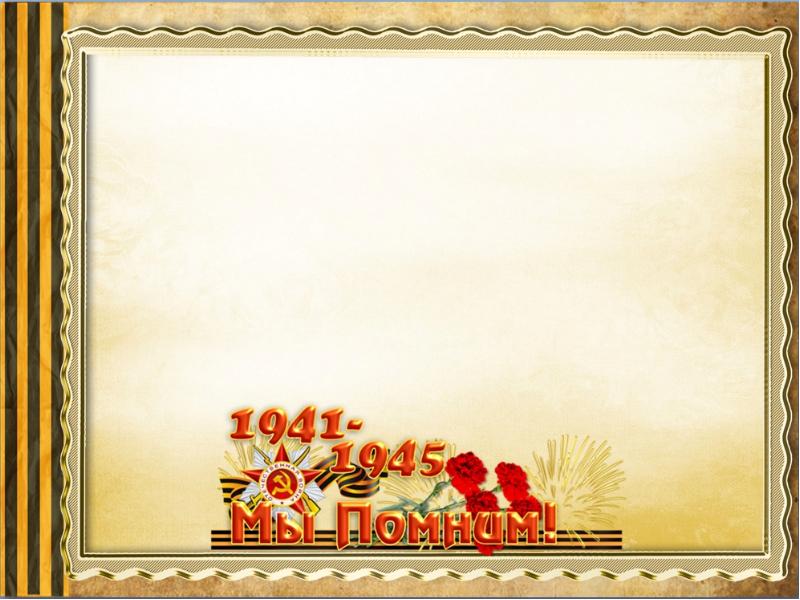 Сочинения на темы: 
"Что для меня значит 9 мая" 
и 
«Нужно ли нам спустя 75 лет праздновать 9 мая?»
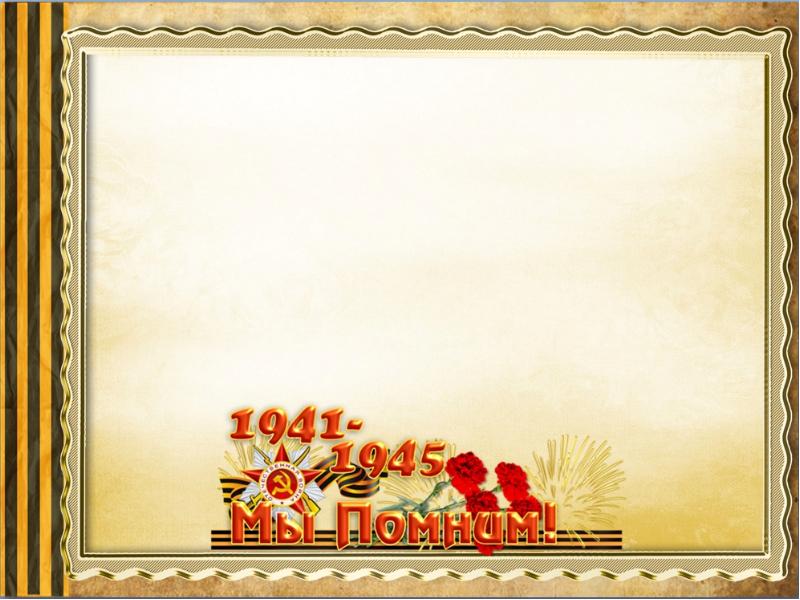 В эти дни, когда вся наша страна готовится встретить очень важный и торжественный день - семидесятипятилетие со Дня Победы над фашистскими захватчиками, в душе каждого из нас, молодых и старых, звучит один вопрос: что для меня вообще значит эта дата - 9 мая ? И я тоже задаю себе этот вопрос, обычная восьмиклассница, которая никогда не слышала грохота снарядов, не видела своими глазами ужасов войны, не дрожала от страха потери родных, страха за Родину. Для меня 9 мая - это день памяти, скорби и мира. День памяти - потому что мои родные прошли весь ужас этой войны. День скорби - потому что слишком много жизней было отдано за Победу. День мира - потому что лишь благодаря Победе мы имеем возможность ЖИТЬ в мире и согласии. Я горжусь своими родными и теми, кто участвовал в той жестокой войне!!!   (Смирнова Юлия Сергеевна)
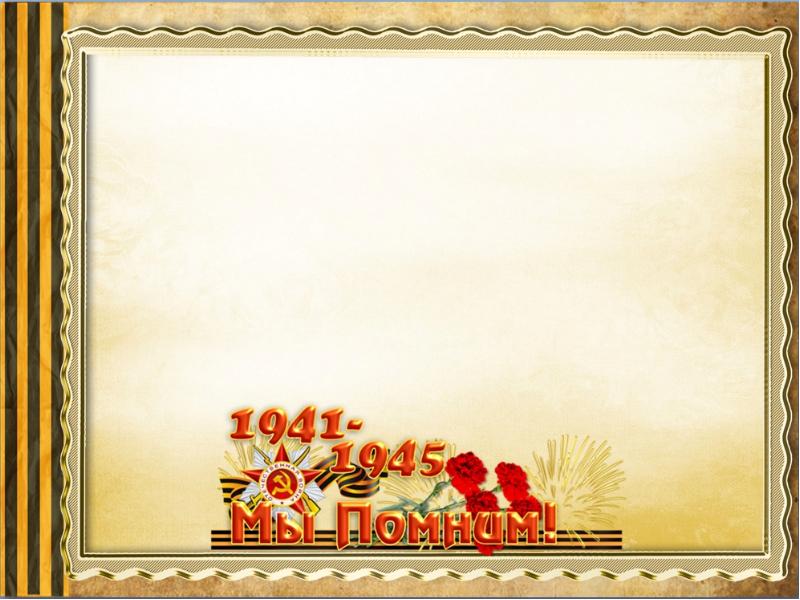 Для меня 9 мая очень много значит. Этот праздник напоминает людям о том, что наши прадеды и прабабушки сделали для нашей страны. 9 мая нужно для того, чтобы вспомнить ушедших. Они отдавали жизни за нас. Если бы не они, нас бы сейчас не было.9 мая - очень грустный праздник, несмотря на то ,что это день Победы. В этот день люди вспоминают всё то, что было на войне, какие страшные бои происходили и сколько погибло людей. Мы стали забывать, что наш народ сделал, и именно этот праздник напоминает людям о том ,что нужно помнить и гордиться  своими предками. Может, именно этот праздник сделает людей более милосердными и люди начнут ценить жизнь, ведь наши прадедушки погибали за нас, чтобы мы сейчас жили мирно и спокойно .  (Смирнова Диана)
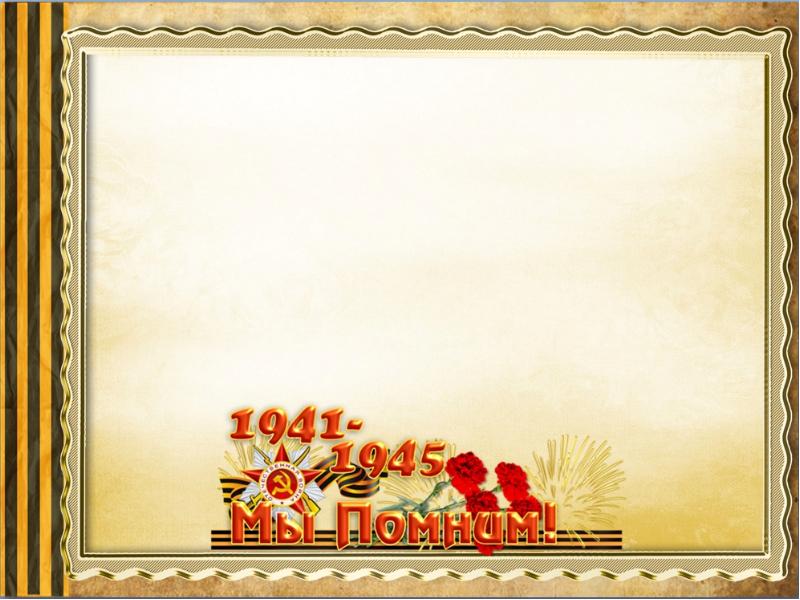 Нужно ли нам спустя 75 лет праздновать 9 мая?Конечно. Нужно праздновать 9 мая и спустя 100,200,300 лет, потому что нужно помнить о том, что произошло с нашей страной и со всем миром. Мы должны приучать наших  детей, внуков, правнуков к этому, те в свою очередь так же должны учить следующее поколение. Сейчас молодежь очень легко обмануть, ибо она слишком нейтрально, возможно, даже хладнокровно относится к миру во всем мире, за который бились деды и прадеды. Это ужасно. Именно этим положением пользуются разные страны, чтобы выбить из нынешнего поколения настоящее знание истории и вбить им в голову какую-то чушь. Это дело прежде всего политики и не- знания истории. Поэтому нужно праздновать 9 мая всегда.Говорят, что 9 мая – день, когда мы благодарим ветеранов за то, что они сделали. Ерунда. Нужно благодарить их за это всегда. Только 9 мая мы якобы помним о том, что перенес  весь мир, а десятого явно уже забываем об этом. И это очень печалит. Подтверждением этого кошмарного факта являются случаи ужасного отношения с ветеранами, да и не только с ними. А ведь они сквозь кровь шли к победе. Именно наша страна понесла самые большие потери в мире. Об этом явно нужно задуматься. Помнить о войне и подвиге наших прадедушек, прабабушек, бабушек и дедушек нужно постоянно, а не раз в году.  Поэтому 9 мая  - это праздник Великой Победы!               (Алтышева Виктория)
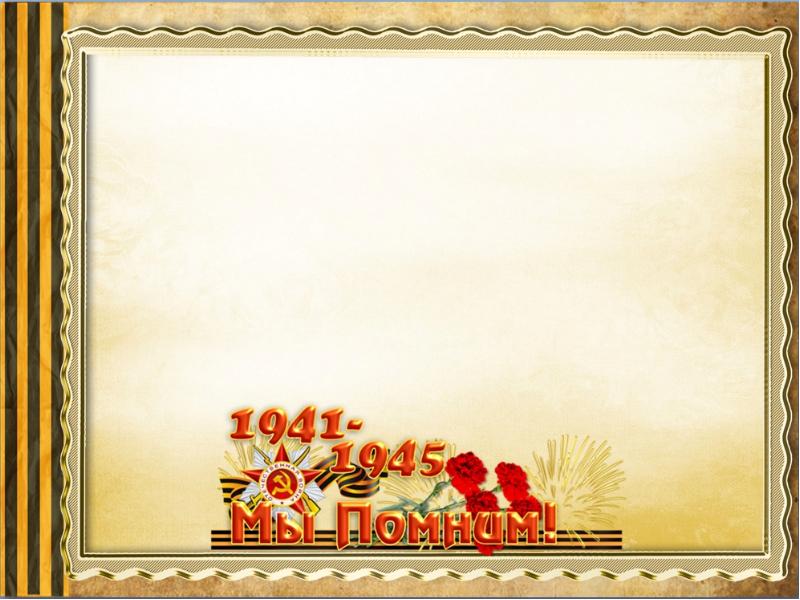 Для меня 9 мая - это день памяти , скорби и мира .День памяти , потому что мы вспоминаем тех,  кто с честью прошёл эту страшную войну .День скорби , потому что мы скорбим о тех, кто отдал свои жизни ради Победы , чтобы мы жили в мире , радости и уюте !День мира – потому что благодаря этой победе мы сейчас живём мирно и счастливо .Мой прадед воевал, и я им очень горжусь !!!Я благодарна своему прадеду и всем, кто участвовал в этой страшной войне !  (Шишова Анастасия)
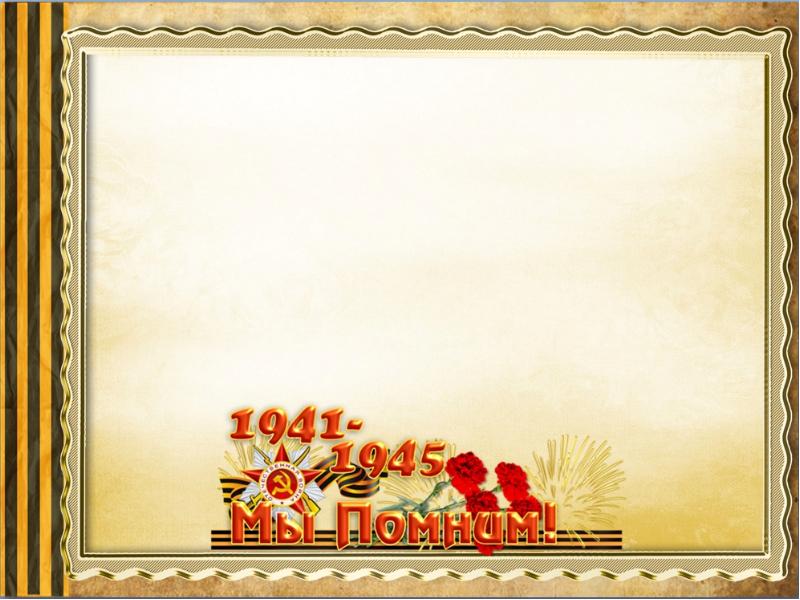 Что значит для меня 9 мая

9 мая – это великий праздник нашего народа. Народа, победившего фашистских поработителей. Для меня, как для правнука участника войны, – это знаменательная дата. Это день памяти подвига народа, освободившего половину Европы от захватчиков. День благодарности ветеранам за их подвиг. Чувство гордости за то, что я потомок этих героев. Я горжусь своей страной, где мужество и доблесть чтут. 
(Курсатов Максим)
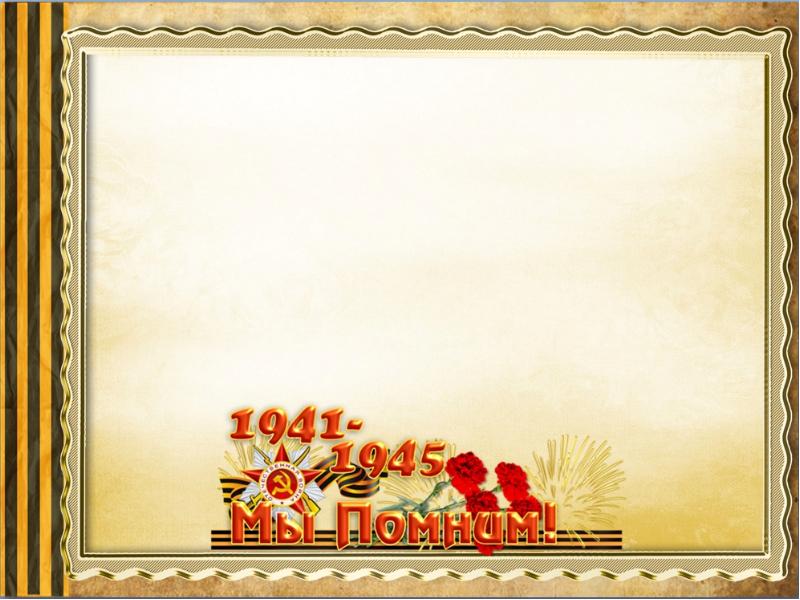 Нужно ли спустя 75 лет праздновать 9 мая?Конечно, да! Я думаю, что даже самый бесчестный и эгоистичный человек будет отмечать этот замечательный праздник.Ведь в этот день, именно 9 мая, мы  вспоминаем, чтим тех, кто пожертвовал собой ради мирного неба над головой каждого из нас именно здесь и сейчас! Мы никогда не должны забывать тех людей, которые, несмотря на страх, горечь обид, на боль от потери близких, смогли отстоять нашу землю, смогли отстоять право жить мирной жизнью для нас, для будущей жизни на земле. Спустя 75 лет, сто, двести, люди будут чтить память ушедших. Забыть это великое событие, забыть погибших, которые отдали свои жизни с храбростью, - это значит не быть благодарным за всё, что сделали ради нас эти бесстрашные, храбрые, мужественные люди! Я считаю, этот праздник не должен забываться никогда, люди должны скорбить, чтить память ушедших всегда!!!!! (Бондарь Аделина)
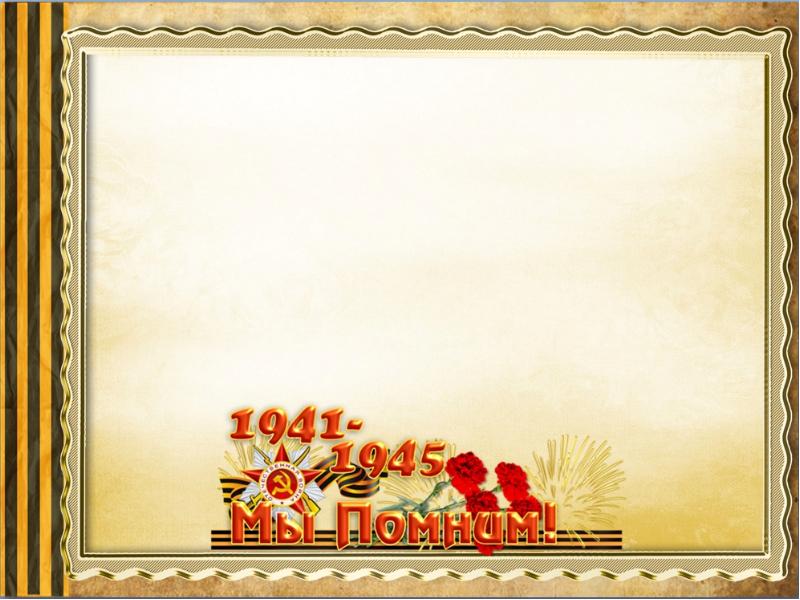 Нужно ли нам спустя 75 лет отмечать 9 мая?Я думаю, что такую памятную дату нужно обязательно отмечать. Мы должны чтить память наших предков, мы должны помнить их подвиг всегда, они сделали невозможное, благодаря им мы сейчас живем в свободном мире, мы каждый день видим природу, солнце, мы всегда сыты, спокойно спим по ночам, одеты, обуты, но нам не известны  тяготы войны. Мы не видим разрывов снарядов, бомбежек, мы их не увидим и, скорее всего, никогда и не почувствуем тот холод, тот голод, ту боль, которую испытали люди на войне. Они погибали за то, чтобы следующие поколения спокойно жили, дышали, и мы категорически не должны это забывать! Праздник 9 мая дает нам возможность вспомнить своих родных, которые смогли подарить нам счастливое детство. О своих родственниках, подаривших нам счастливое будущее мы должны рассказывать своим детям, передавать  эту память из поколения в поколение, люди должны знать, благодаря кому мы сейчас спокойно живем. (Курамшина Евгения)
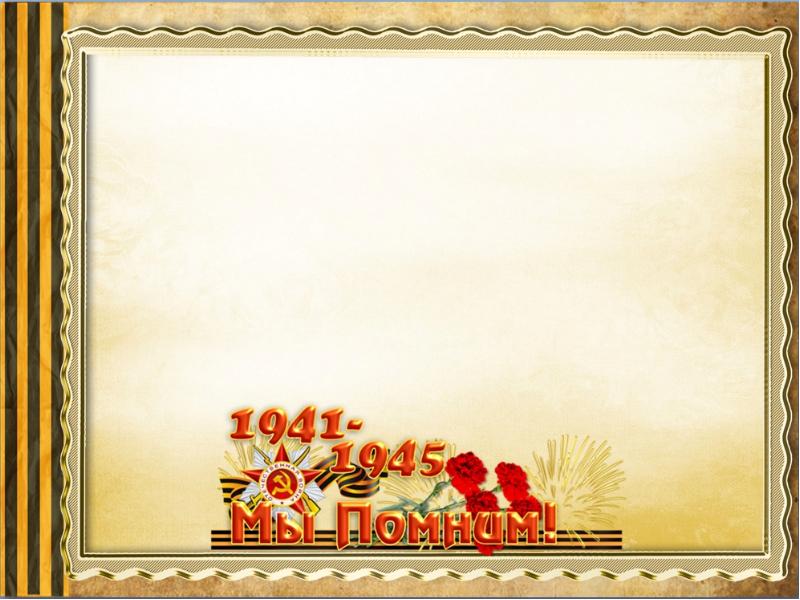 Нужно ли нам спустя 75 лет праздновать 9 мая ? 
Я вам отвечу, да, надо праздновать 9 мая, так как эта война была самой долгой и самой жестокой, и если мы не будем праздновать 9 мая, то возникает один вопрос: за что ? За что они все боролись ? За то, чтобы о них всех забыли? Нет. Мы должны праздновать 9 мая не из-за праздника, а ради тех, кто умер или выжил в жестокой войне ! Если бы не они, то нас и нашего будущего не существовало, не существовало бы ничего, что мы видим сейчас, чувствуем и любим, этого бы не было. Так что, наше будущее зависело от тех, кто был в этом жестоком аду под названием война, и пускай для кого-то этот день 9 мая ничего не значит, но если мы забудем про этот день, то мы забудем про тех, кто умер, и про тех, кто вышел из этого ада, в котором пули свистели над головами и рядом взрывались бомбы. Не было бы тех, кто воевал, не было бы и нас и будущего, которое мы видим сейчас. Так что радуйтесь, что не пережили этот ад в месте с ними ! А просто гордитесь ими и празднуйте день 9 мая с великой гордостью и радостью!!! (Власов Антон)
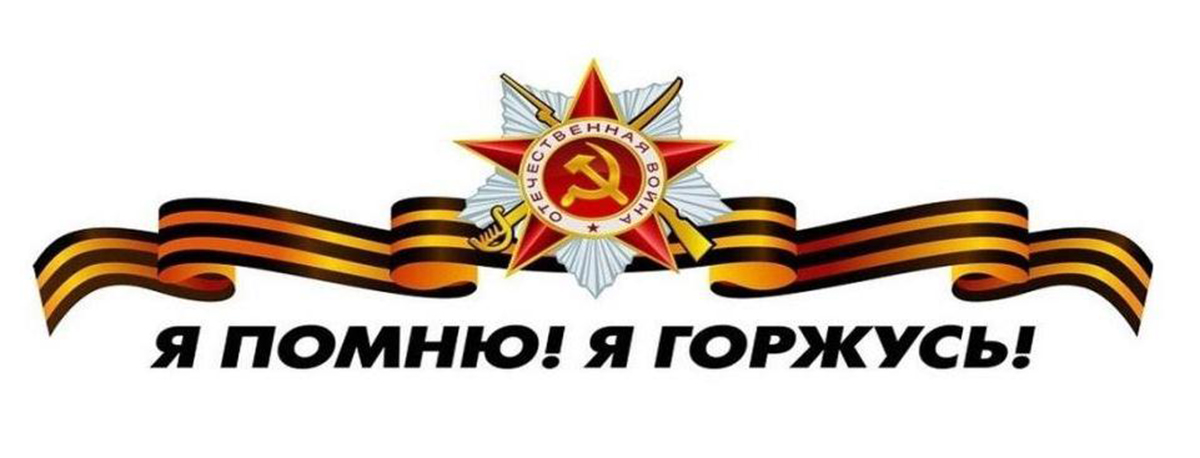